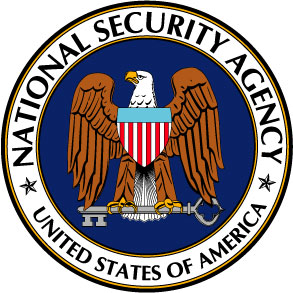 Researching the Science of Privacy
1
February 2017
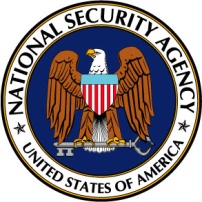 Agenda
The Problem:  Civil Liberties & Privacy Assessments, Big Data, & Privacy Risk

Back to Basics: What is Privacy?

Developing a Science of Privacy
Challenge Questions for Research
Proposed Framework

Next Steps
2
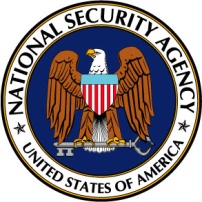 The Problem
Big Data and Big Data Analytics challenge existing methodologies to evaluate privacy risk.
Every newly introduced data set can upend prior assumptions of privacy risk. 
Every new analytic or combination of analytics in a workflow can upend prior assumptions of privacy risk

How can one build a scalable and manageable CLP assessment process in the Era of Big Data?

“Privacy” as a concept is amorphous, legalistic, and deeply personal
The Right to be Forgotten?  The Right to Hide?  The Right to Conceal?  No Right at All?
Is Meta-Data public or private (e.g. Smith v. Maryland)?
Is my data my data or is it the intellectual property of the service provider?

If there is no baseline of what privacy actually is, how can personal information be identified and effectively protected?
3
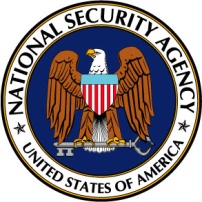 Our Goal
Develop a practicable approach to demonstrate and implement privacy protections.

Establish a common lexicon for data and use.
Assumption: Privacy is a Data-Driven and Use-Driven calculation.
Assumption: Built upon existing compliance and security framework.
Assumption: Privacy is the means by which one protects Civil Liberty (aka Individual Liberty aka Free Will aka Self-Determination) upon which the United States is founded.

Data + Use  Identify and Quantify Privacy Risk
4
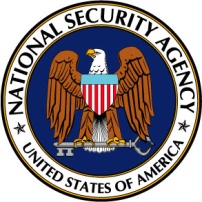 Back to Basics
What is personal information?

What is use and what does it mean to use personal information?

What really is privacy risk?

How to handle context?
5
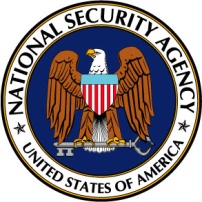 Developing the Science of Privacy
The Science of Privacy is a principled and methodological approach to evaluate privacy risk.

Create a framework to underpin privacy decision making.

Identify & Understand Privacy Risks
6
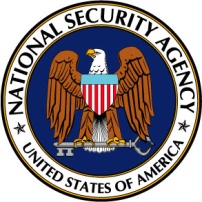 Research Challenge Questions
What are the actual privacy risks that need to be considered?

Can a mathematical method be developed to evaluate privacy risk based on the type of personal information present and the type of use(s) of that personal information?

How can an Accountable Privacy Framework be created for Big Data, building upon an existing compliance and security framework, that evaluates privacy risk based on the type of personal information and type of use(s) applied?

How can we apply current advances in privacy engineering? (e.g. Digital Rights Management, Differential Privacy, Homomorphic Encryption, Secure Multi-Party Computation)

How can the effectiveness of existing Privacy frameworks and associated controls be evaluated?  (e.g., SP 800-53 Appendix J, NISTIR 8062)
7